Translating Clauses  of  Thanks
1. Many thanks to you2. Thanks a lot3. Thank you very much
1. Thanks for being here2. Thank you for your presence3. Many thanks for passing by
1. Thank you for your participation2.Thank you for your sweet comments3.My thankfulness & appreciation
Usual 
Religious Sayings
1.May Allah's peace, mercy, and blessings be upon you2.In the name of Allah most Compassionate most Merciful
1. I testify that there is no God but Allah and that Mohammad is His Messenger2. Praises be to Allah3. Glory be to Allah
1. Allah is Greatest2. If Allah wills 3. I seek Allah's protection from the rejected satan
1. There is no power nor might save in Allah2. I ask Allah for forgiveness
Talks
I said:" what about drugHe said: they are very useful to continue failure in life.
I said: "what is the right that is ugly to be mentioned"?He said: "the praising oneself is right that is ugly to be mentioned"
I said: "what is destruction to intelligent talents"?He said: boasting and pride
I said: what are the goods of the failures?He said: irresponsible speeches in assemblies.
Now , compareوالآن  قـارن  إجابتـك
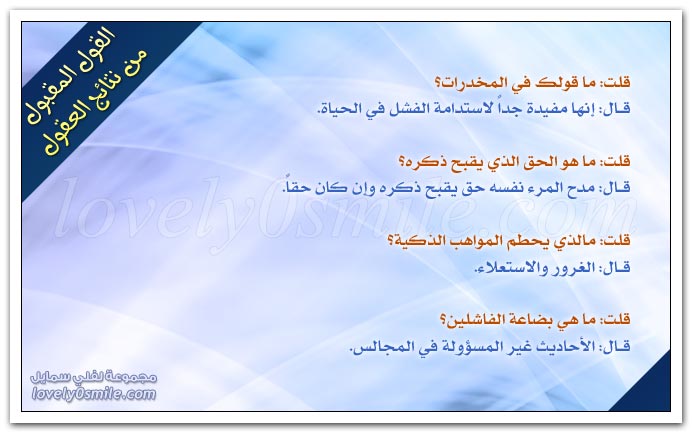